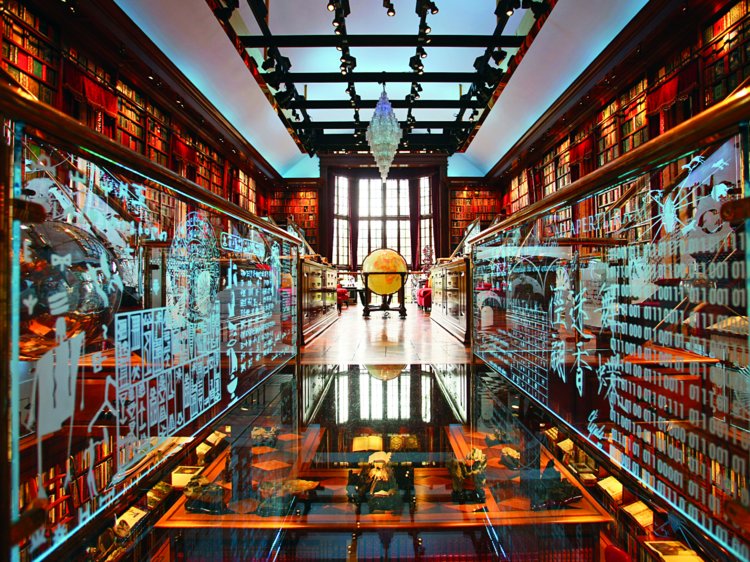 4
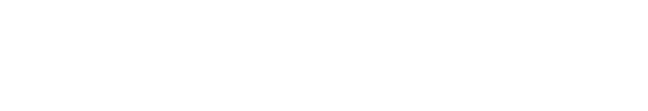 Filozofická fakulta Masarykovy univerzity
Koncepce rozvoje knihoven
aneb kam směřují knihovny
Martin Krčál
ISKB02 Úvod do knihovnictví, podzim 2024
Koncepce rozvoje knihoven
strategický dokument
fungování knihoven
cíle na určité období
připravuje Ústřední knihovnická rada
schvaluje vláda
4 koncepce
2004 – 2010
2011 – 2015
2017 – 2020
2021 – 2027

další koncepce
Koncepcerozvojeknihoven
2004-2010
Rovný přístup k informacím
k publikovaným dokumentům a infozdrojům
prostřednictvím knihovního systému
zpřístupňování online
nutná změna legislativy (AZ, osiřelá díla, digitalizace)
e-goverment
knihovny jako informační centra
aktivizace občanů, budování komunit v místech, zájem o veřejnou správu
Tvorba informační infrastruktury
vzdělávání a výchova uživatelů
celoživotní vzdělávání
digital divide, jiné bariéry
uspokojování kulturních zájmů občanů
věda a výzkum
zlepšit vybavení knihoven
prostory, ICT
Podpora a rozvoj jednotlivce
ekonomické aktivity jednotlivce
nezávislé rozhodování jednotlivce
Fondy a zdroje
financování nákupu knihovních fondů
podfinancování
akviziční politiky
spolupráce při akvizici
zlepšit přístup k EIZ
konzorcia, spolupráce
spolupráce s vydavateli a distributory – vyjednávání licencí
retrokatalogizace
souborné katalogy a infobrány
Ochrana kulturního dědictví
katalogizace
zkvalitnit
registrace šedé literatury
podpořit vznik nových nástrojů
trvalé uchovávání
koncepce trvalého uchovávání fondů a EIZ
http://www.ndk.cz/koncepce
i2010:digitální knihovny (2005/1194) – projekt Evropské komise – doporučení k digitalizaci kulturního dědictví
pokračování digitalizace + zpřístupnění
Koncepcerozvojeknihoven
2011-2015
Pracovní skupiny
Klient a služby (Řehák)
Procesy a legislativa (Lhoták)
Fondy (Svoboda)
Financování (Richter)
Pracovníci a jejich rozvoj (Houšková)
Hlavní témata
knihovna jako komunitní centrum
moderní a efektivní služby pro všechny
„silný“ portál
počátek rozvoje CPK – Knihovny.cz
Hlavní témata
digitalizace a uchování kulturního dědictví
podpora digitalizace na různých místech
NDK, regiony, oborové instituce, specializované projekty
koncepční řešení dlouhodobé ochrany elektronických dokumentů
trvalé uchování tradičních fondů
maximální zpřístupnění e-dokumentů
dostupnost EIZ
pro vědu a výzkum (VaV) po roce 2011
efektivní přístup k EIZ pro veřejnost
Hlavní témata
rozvoj lidských zdrojů v knihovnách
koncepce CŽV pro knihovnictví
potřeby praxe
vzdělávání a podpora čtenářství
optimalizace struktury grantů
ovlivňovat legislativní změny
AZ, OOÚ, PV, KZ,...
Shrnutí cílů
využití potenciálu systému knihoven
nové služby
potřeba neustálé inovace
nové metodiky a standardy
tvorba komunit
zapojení moderních ICT
optimalizace grantů
spolupráce
Koncepcerozvojeknihoven
2017-2020
s výhledem do roku 2025
Dnes čerpáme z minulosti a tvoříme budoucnost.
Hlavní teze
„Společně tvoříme knihovny jako nabídku služeb a informačních zdrojů a otevřeného prostoru pro vzdělávání, kulturu a osobní rozvoj.“
Hlavní směry
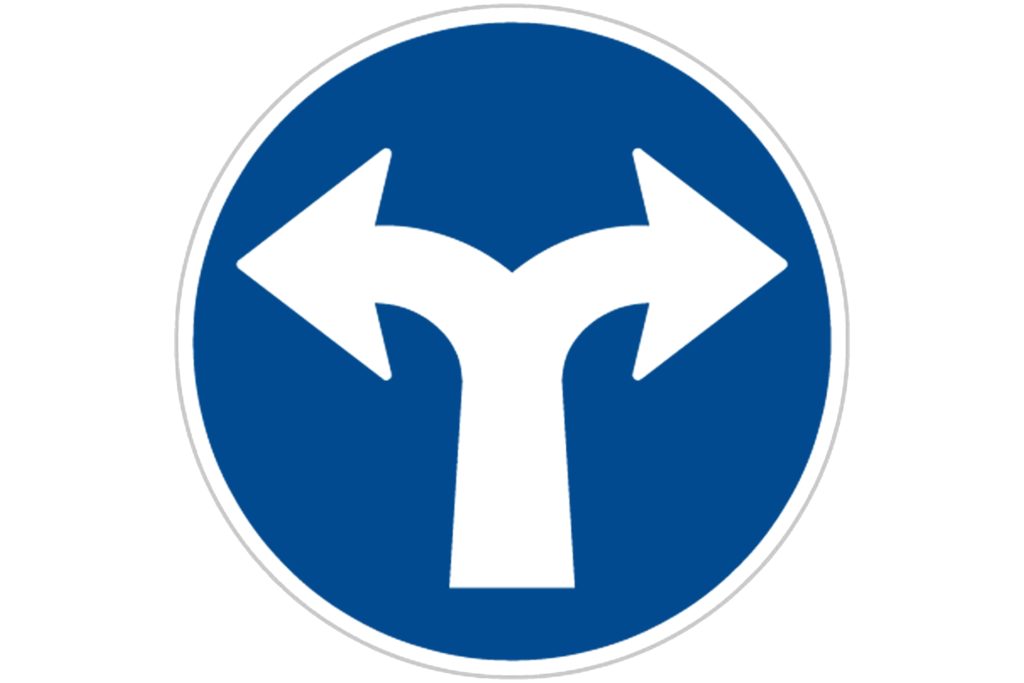 Spolupráce
knihovny, občané, státní správa, jiné instituce = všichni spolu
Zdroje
fyzické, elektronické, pro zábavu, poučení, práci,…
Prostor
sdílený prostor, pro všechny, komunitní knihovna, ekonomika
Rozvoj
osobnostní rozvoj jednotlivců i skupin
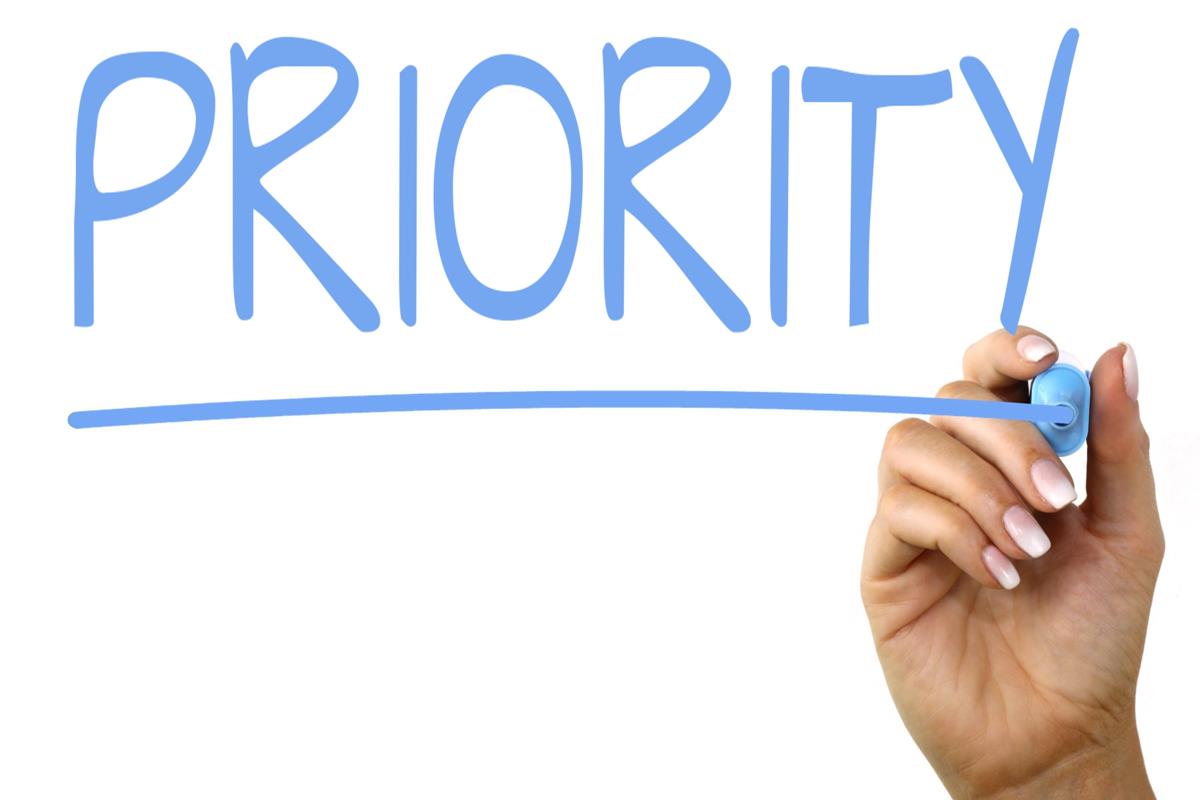 1. digitalizace
knihovny ve virtuálním prostředí
fondy převádíme do digitální podoby
uchovávání dokumentů přístup budoucím generacím
legislativa
licenční smlouvy
online služby knihoven
budování centrálního portálu Knihovny.cz (MZK, 2015)
Získej.cz (nová forma MVS a EDD, NTK, 2020 a 2021)
2. Centra vzdělávání, kultury a komunity
knihovna jako komunitní centrum
vzdělávací, kulturní a kreativní centra, nabízí řadu aktivit a akcí
knihovna jako centrum celoživotního vzdělávání pro všechny
podpora čtenářství a informační gramotnosti
hustá síť knihoven v regionech
dostupná a kvalitní knihovna je důležitou součástí obce
otevřená knihovna
pro všechny bez bariér (fyzických i socioekonomických)
různé služby různým skupinám uživatelů
3. Péče o fondy a služby
navyšování financí na nákup knihovních fondů a EIZ 
strategie pro kvalitní akvizici pro různé typy knihoven
cíl: nabízet zdroje pro všechny čtenáře
centrální analytická bibliografie a sdílená tvorba bibliografie
nákup fondů pro výzkum a vývoj
podpora využívání otevřených úložišť
CzechELib – Národní centrum pro elektronické informační zdroje
4. Ochrana uchovávání
uchovávání tradičních dokumentů
realizace Koncepce trvalého uchovávání knihovních fondů tradičních dokumentů
vybudování Metodického centra konzervace novodobých fondů
péče o zvukové dokumenty ve Virtuální národní fonotéce
efektivní nakládání s málo využívanou literaturou
nezatěžuje provoz knihoven, ale pro čtenáře dobře dostupná
5. Architektura a vybavení
rekonstrukce
zlepšování prostor i technického vybavení knihoven
zejména u malých obecních knihoven
nové budovy
krajské i regionální
knihovna = místo, kde lidé tráví čas
metodické centrum pro výstavbu a rekonstrukce knihoven (MZK)
6. Kvalita a komunikace
zlepšování služeb
hodnocení efektivity a kvality služeb
benchmarking, ROI, výzkumy uživatelských potřeb
propagace knihoven
marketingové a PR nástroje
PR oddělení
library advocacy
7. Vzdělávání knihovníků a lidské zdroje
systém vzdělávání
spolupráce knihovnických škol a knihoven, praxe, projekty
celoživotní vzdělávání
Koncepce celoživotního vzdělávání knihovníků
zlepšování odměňování zaměstnanců knihoven
generační obměna
popularizace oboru, noví zaměstnanci
důraz na kvalifikaci a knihovnické vzdělání
8. Zapojení do vědy a výzkumu
knihovna jako klíčový partner institucí zabývajících se V&V
knihovníci součástí výzkumných týmů
práce se zdroji
knihovna jako výzkumná instituce
rozvoj oboru informační studia a knihovnictví
Web ke koncepci 2017-2020
https://koncepce.knihovna.cz/
včetně zhodnocení
Koncepcerozvojeknihoven
Koncepcerozvojeknihoven
2021-2027
s výhledem do roku 2030
Knihovny = pilíře občanské společnosti, vzdělanosti a kultury.
Obsah koncepce
Analytická část
analýza aktuálního stavu (PEST, SWOT, sektorová analýza)
Strategická část
vize, teze a strategické cíle
Seznam opatření k naplnění koncepce
+odpovědnost, termíny, financování apod.
Přehled rizik
finanční, organizační, právní
Slovník pojmů a zdroje
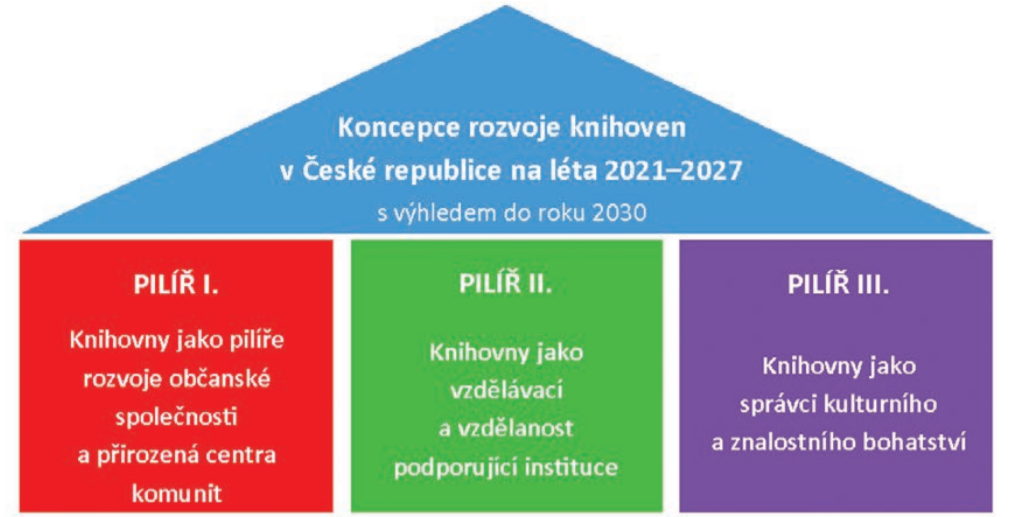 I. Knihovny jako pilíře občanské společnosti a přirozená centra komunit
rozvoj komunit v místě, podpora místních aktivit
knihovna jako otevřený a bezpečný prostor = přirozené místo pro setkávání občanů
komunikace celospolečenských témat na lokální úrovni
participace na rozvoji regionální identity
vícezdrojové financování
II. Knihovny jako vzdělávací a vzdělanost podporující instituce
rozvoj kompetencí v oblasti vyhledávání, hodnocení a používání informací
neformální vzdělávání - podpora CŽV uživatelů a občanů
podpora vzdělávacích institucí (např. prostory, infozdroje)
podpora vědecké komunikace, sdílení výzkumů, kritické myšlení a infovzdělávání do kurikul (VŠ knihovny)
úprava profesního vzdělávání, hledání vhodných lidí, metodická a další pomoc knihovnám
III. Knihovny jako správci kulturního a znalostního bohatství
knihovny jako hybridní instituce (offline i online)
garant dlouhodobého uchování kulturního dědictví
otevřený a bezpečný fyzický i virtuální prostor pro tvorbu a konzumaci kulturního a znalostního obsahu
implementace nových technologií
sledování potřeb a postojů uživatelů
učící a kreativní knihovník
efektivní využívání infrastruktury sítě knihoven
Koncepcerozvojeknihoven
Koncepcerozvojeknihoven
Jak vzniká koncepce?
Tři fáze přípravy koncepce
diskuze o nové vizi a prioritách rozvoje knihoven
spolupráce s Ministerstvem kultury ČR, implementace do Státní kulturní politiky
využití strategických materiálů z jiných oblastí a rezortů, které mají vazbu na činnosti knihoven

+ prosazení v praxi
Koncepcerozvojeknihoven
K čemu to vlastně je?
Co s koncepcí dál?
Koncepce schvaluje Vláda ČR
využívat potenciál knihoven při prosazování jejich zájmů
kreativita
nutná spolupráce
knihovny mezi sebou
partneři
sponzoři
Další koncepce
Koncepce celoživotního vzdělávání knihovníků (CŽV)
Národní koncepce dlouhodobé ochrany digitálních dat v knihovnách

další strategické dokumenty
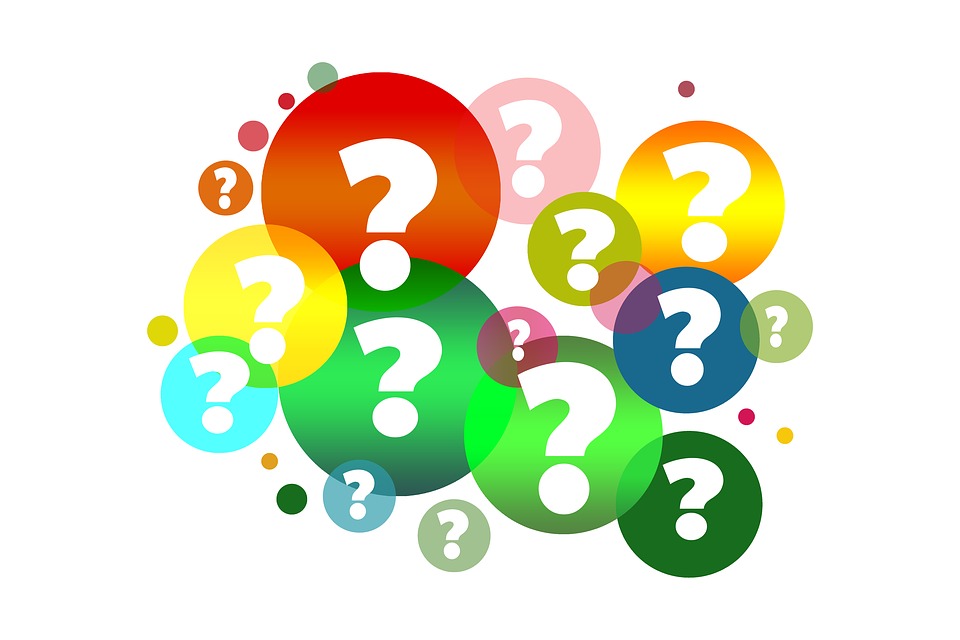 Otázky k zamyšlení
Co je podle Vás knihovna?
Jak by měla knihovna vypadat v roce 2030?
Jaké služby by měla nabízet?
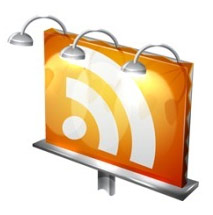 Děkuji Vám za pozornost
Martin Krčál
krcal@phil.muni.cz
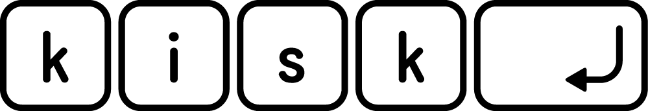 Filozofická fakulta Masarykovy univerzity